С Днем Матери!
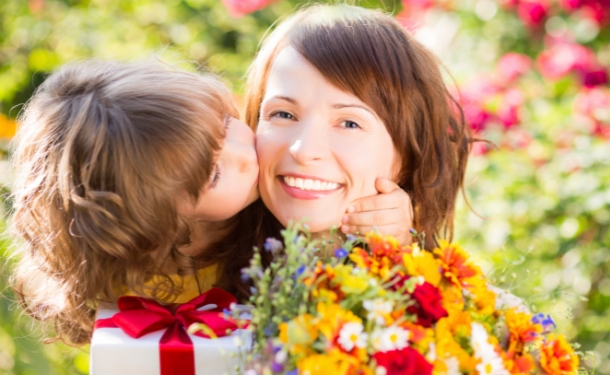 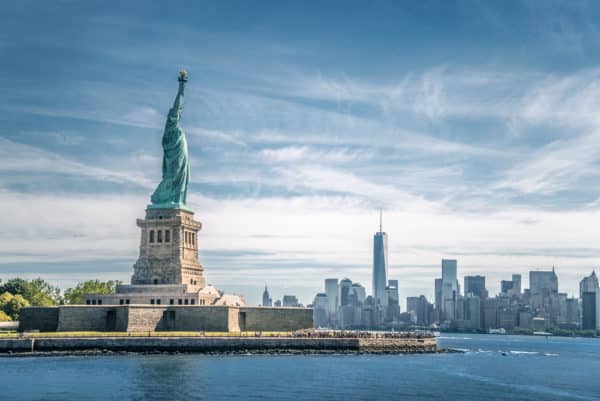 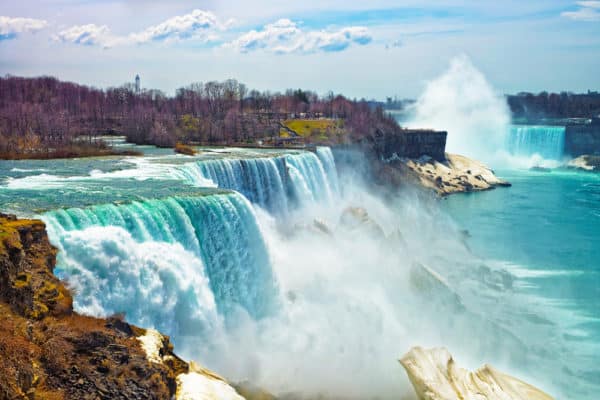 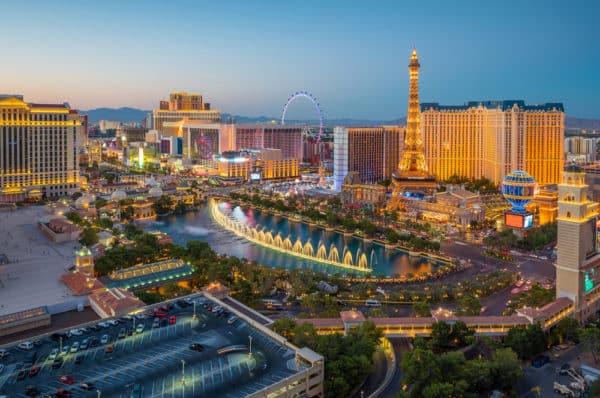 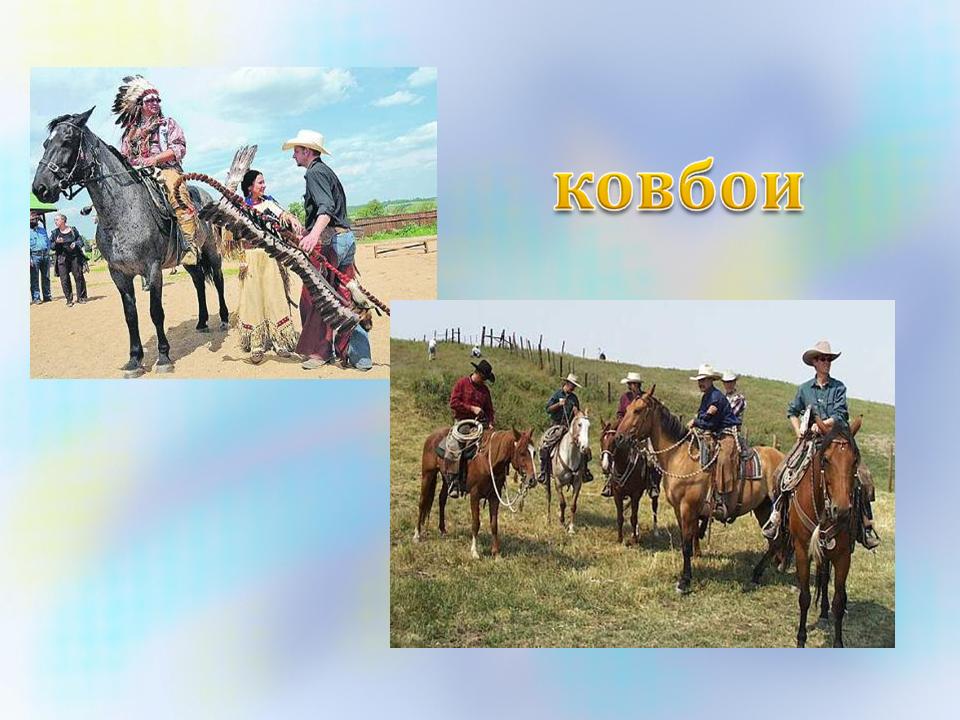 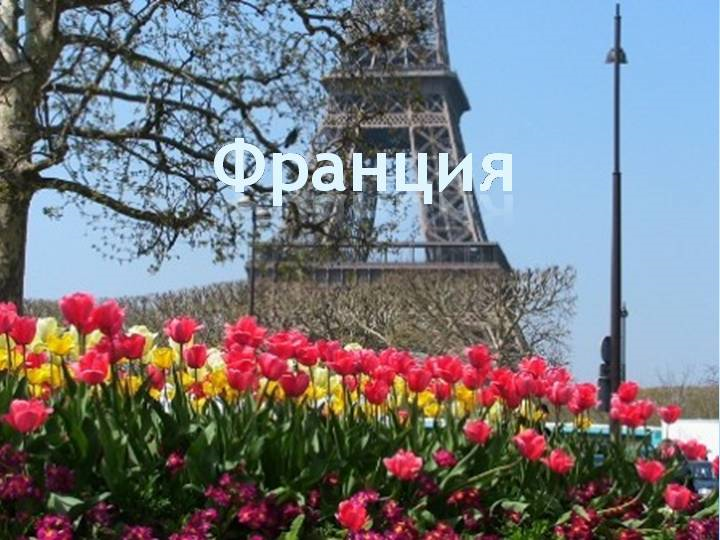 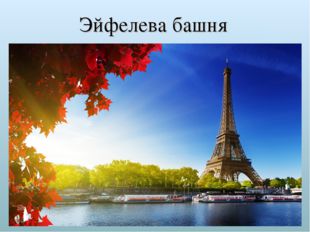 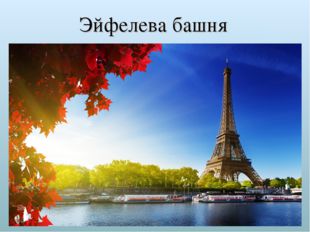 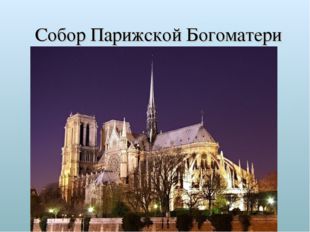 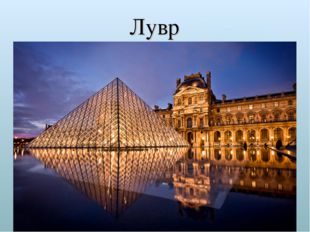 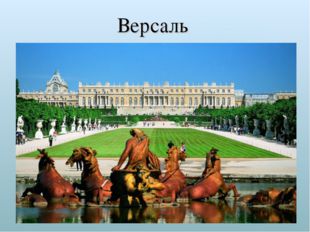 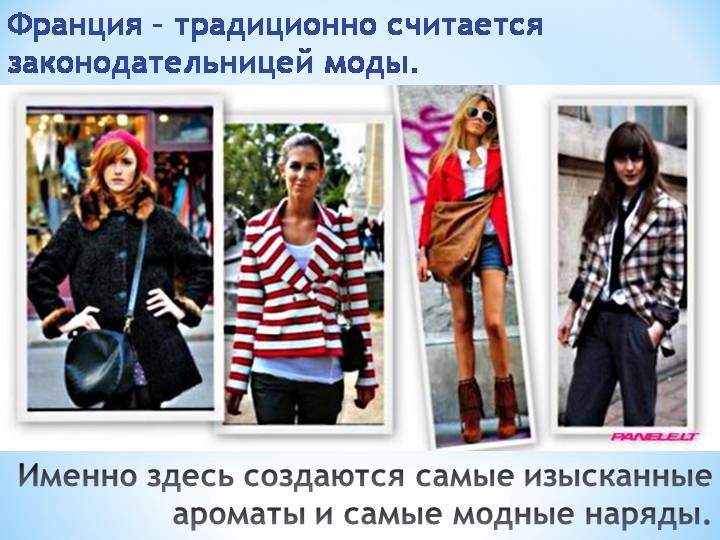 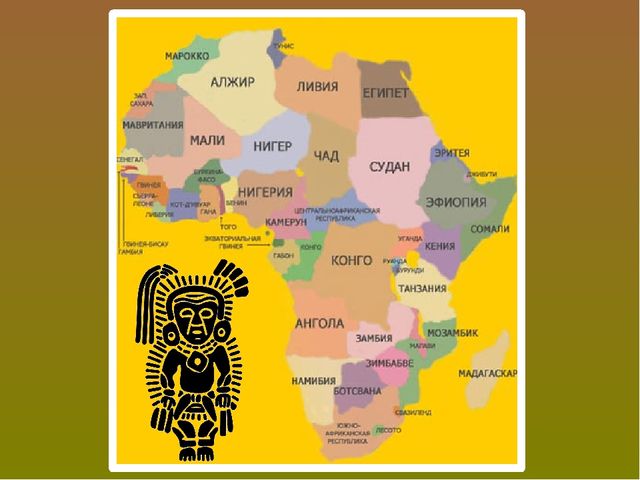 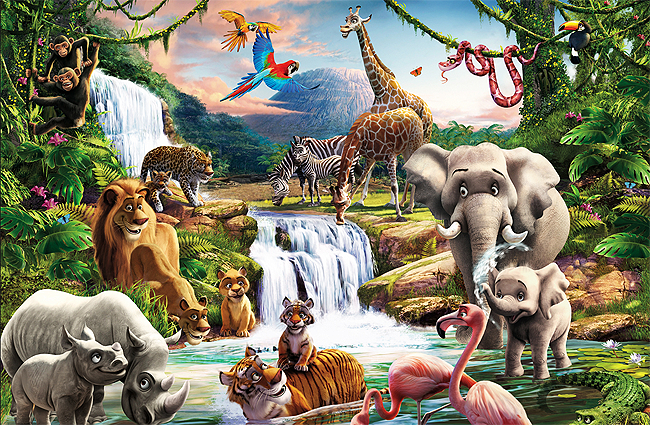 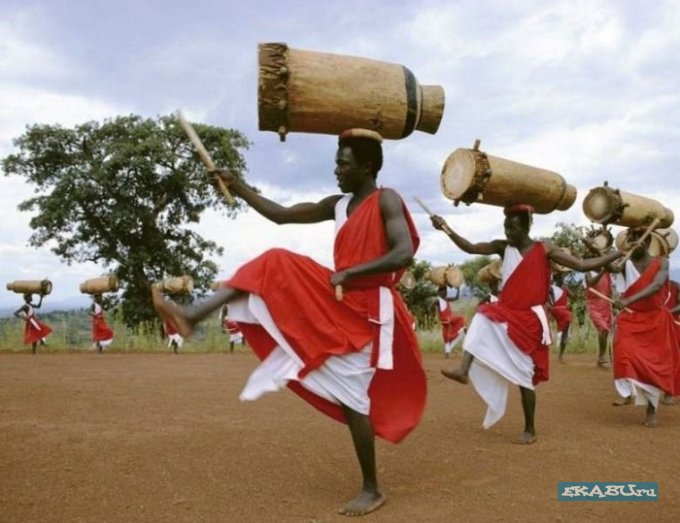 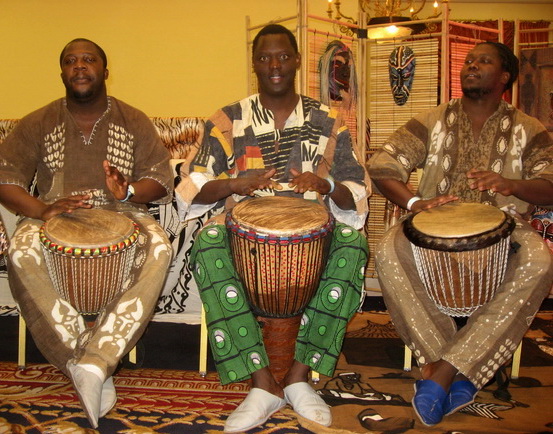 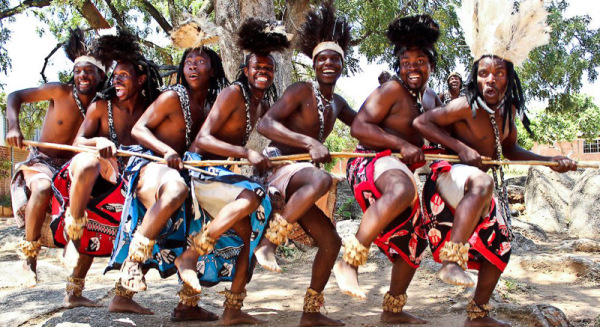 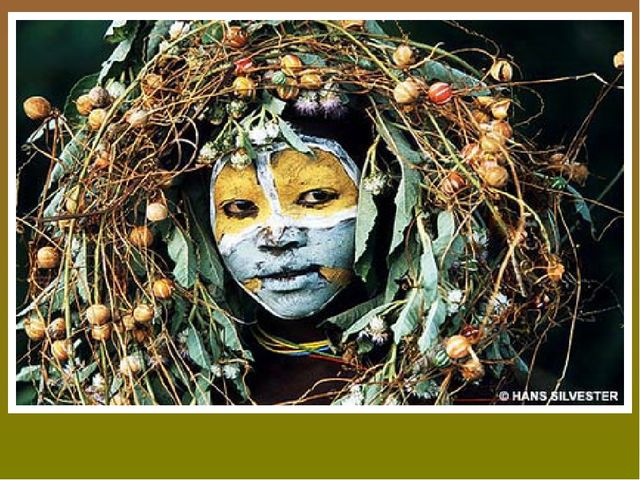 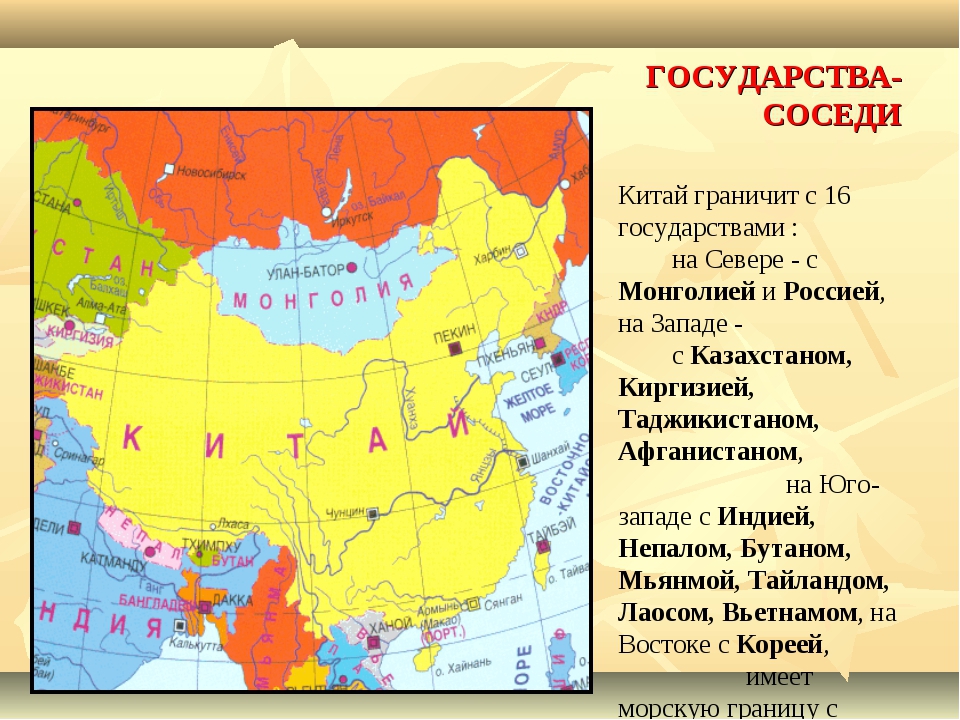 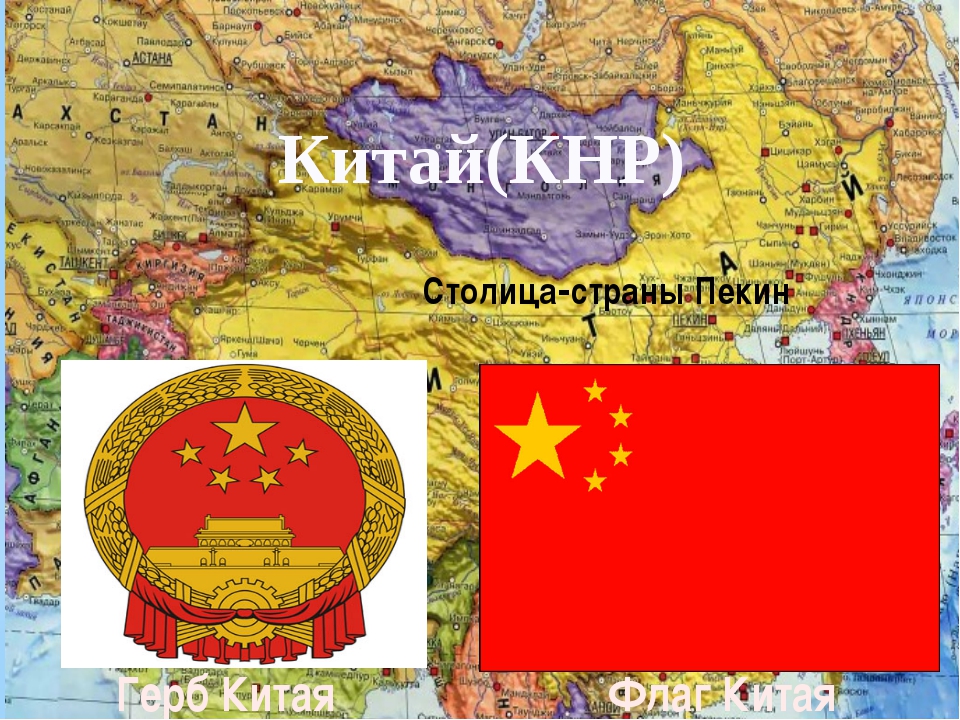 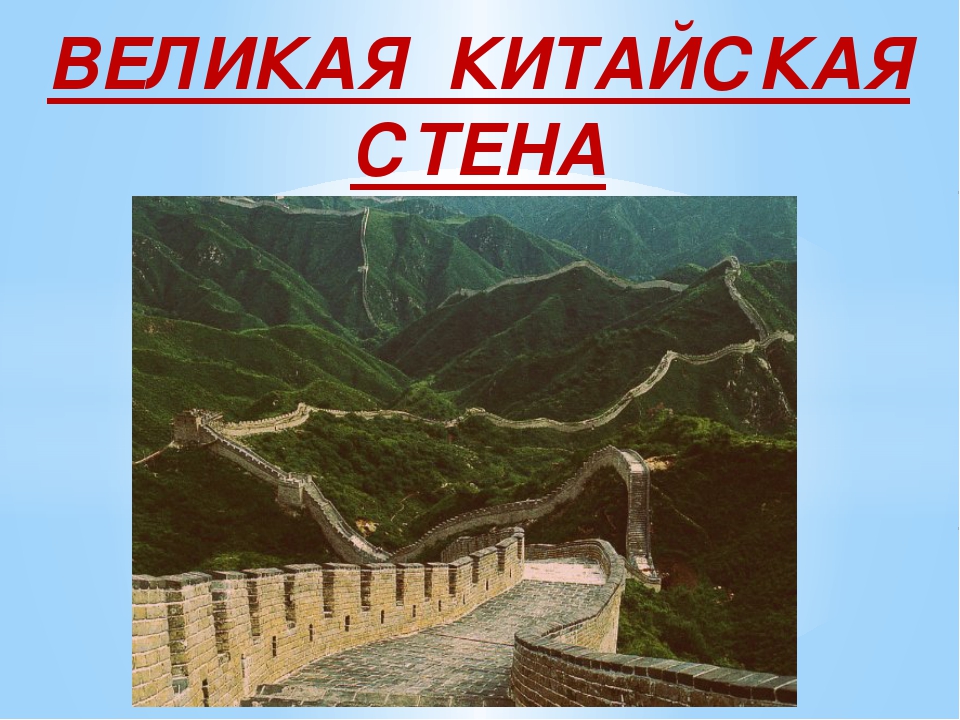 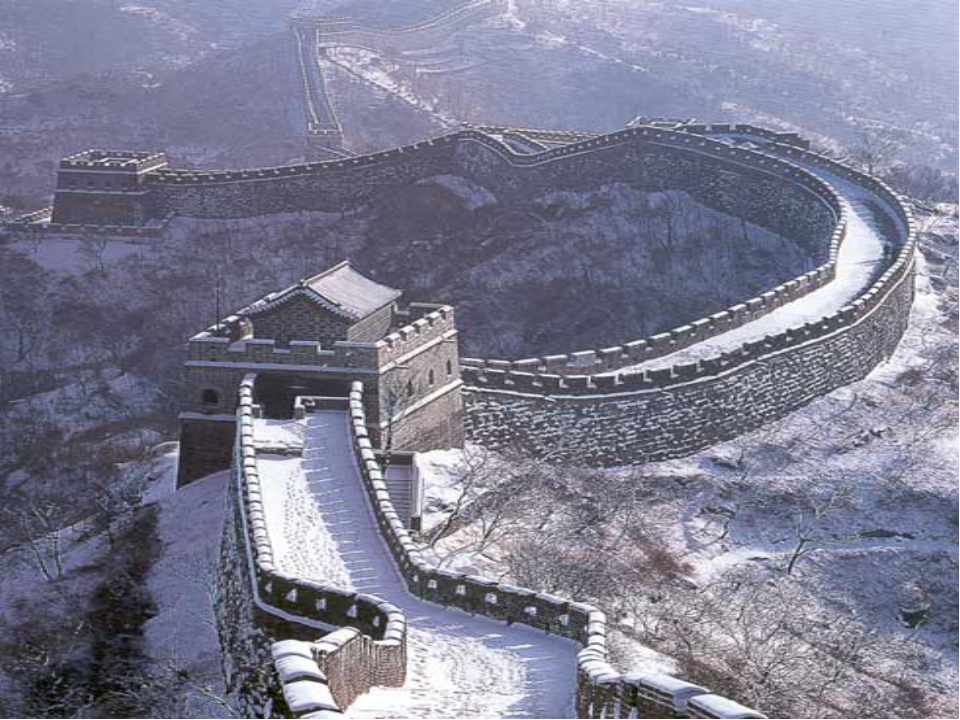 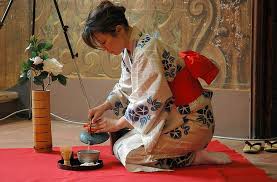 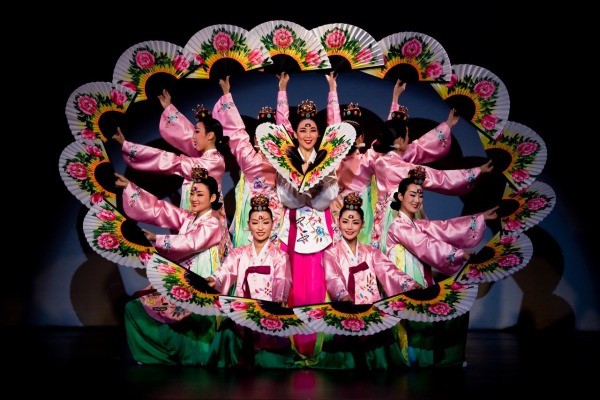 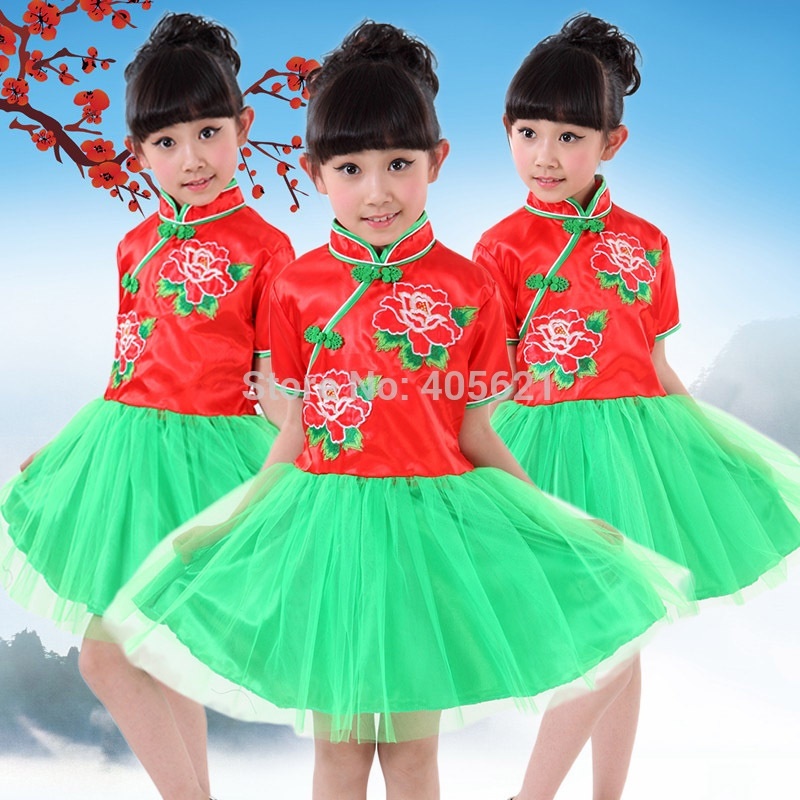 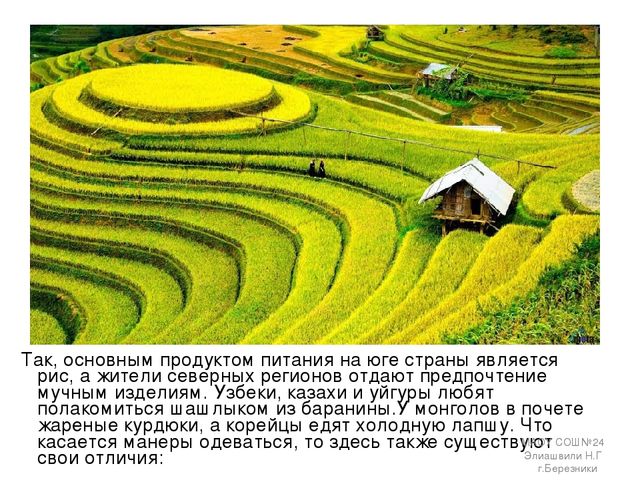 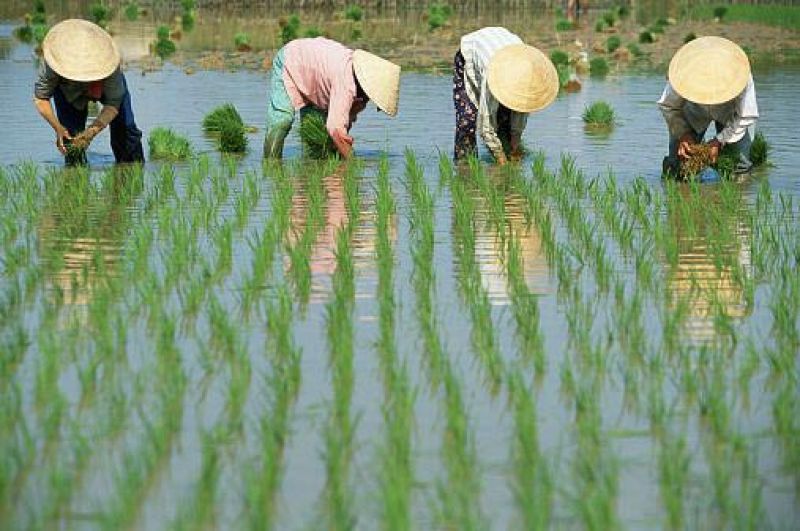 Россия  - наша Родина.
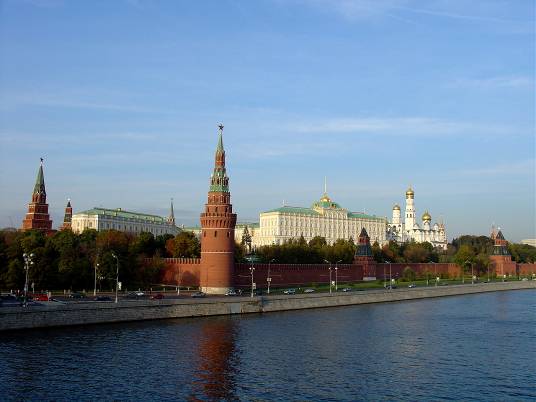 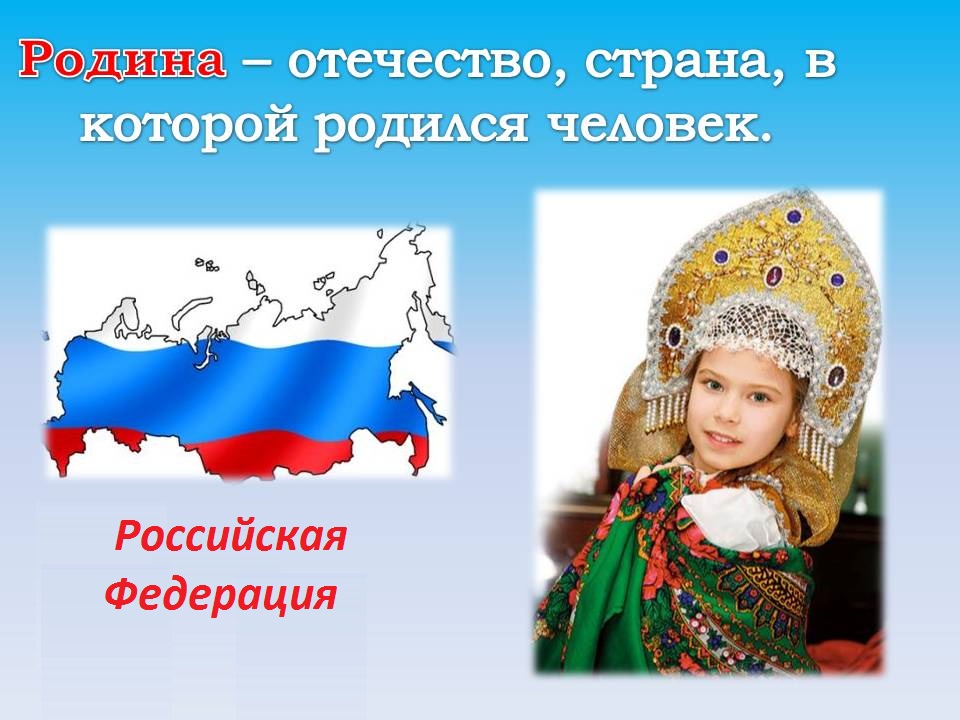 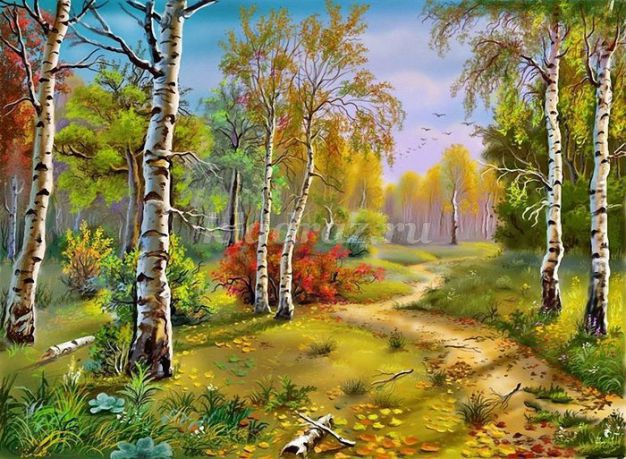 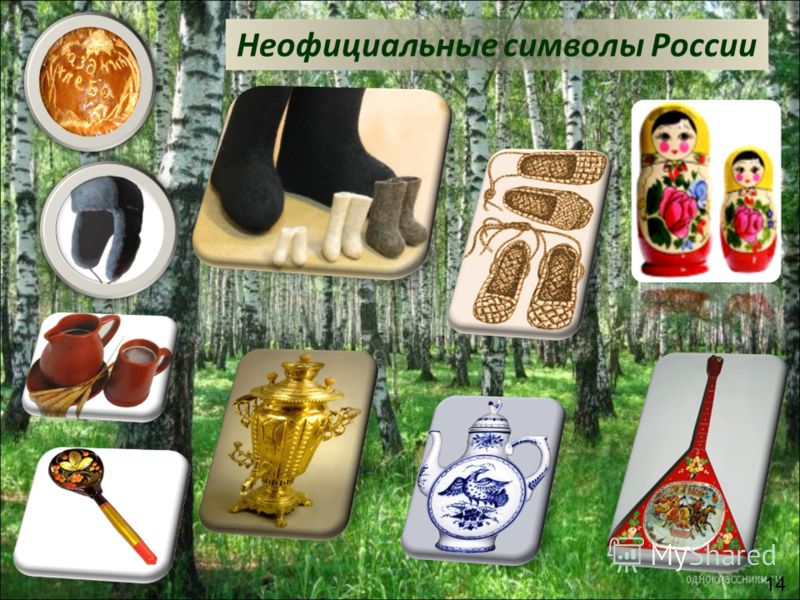 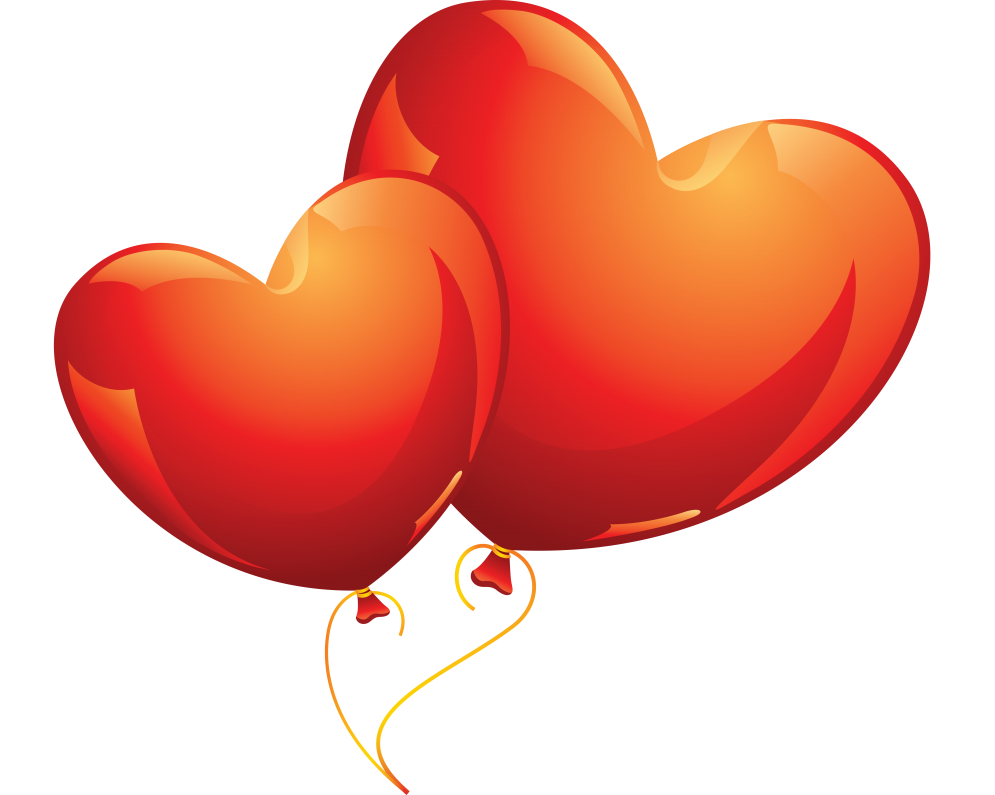 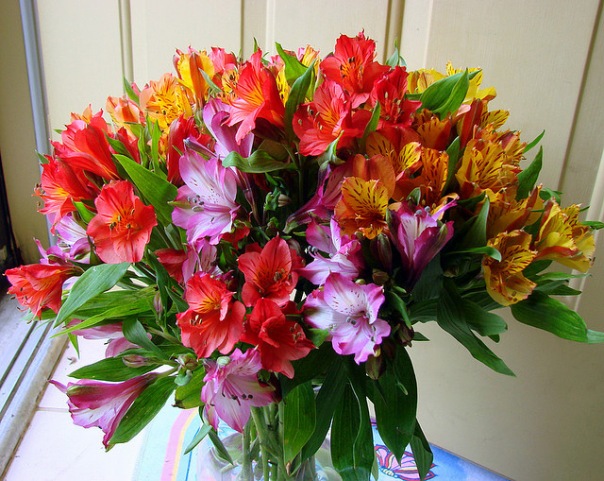 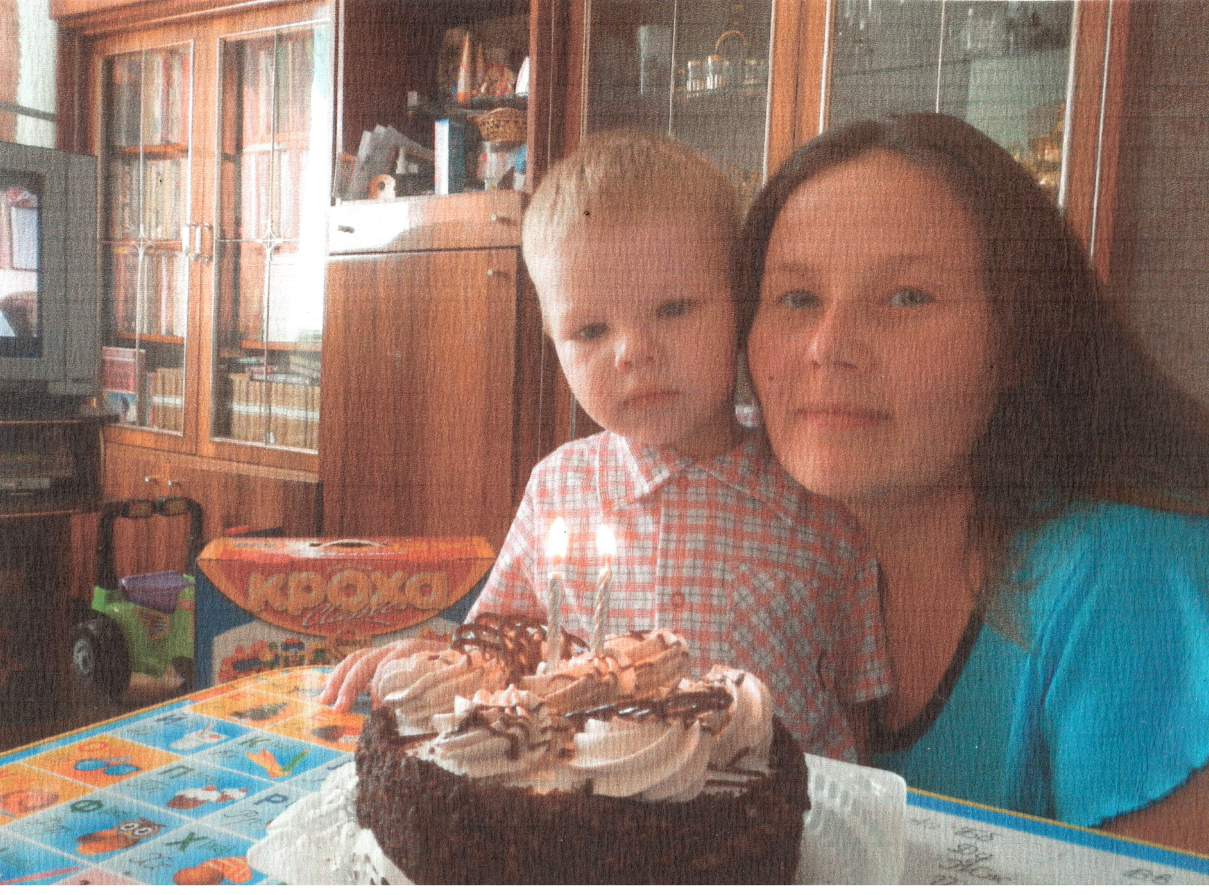 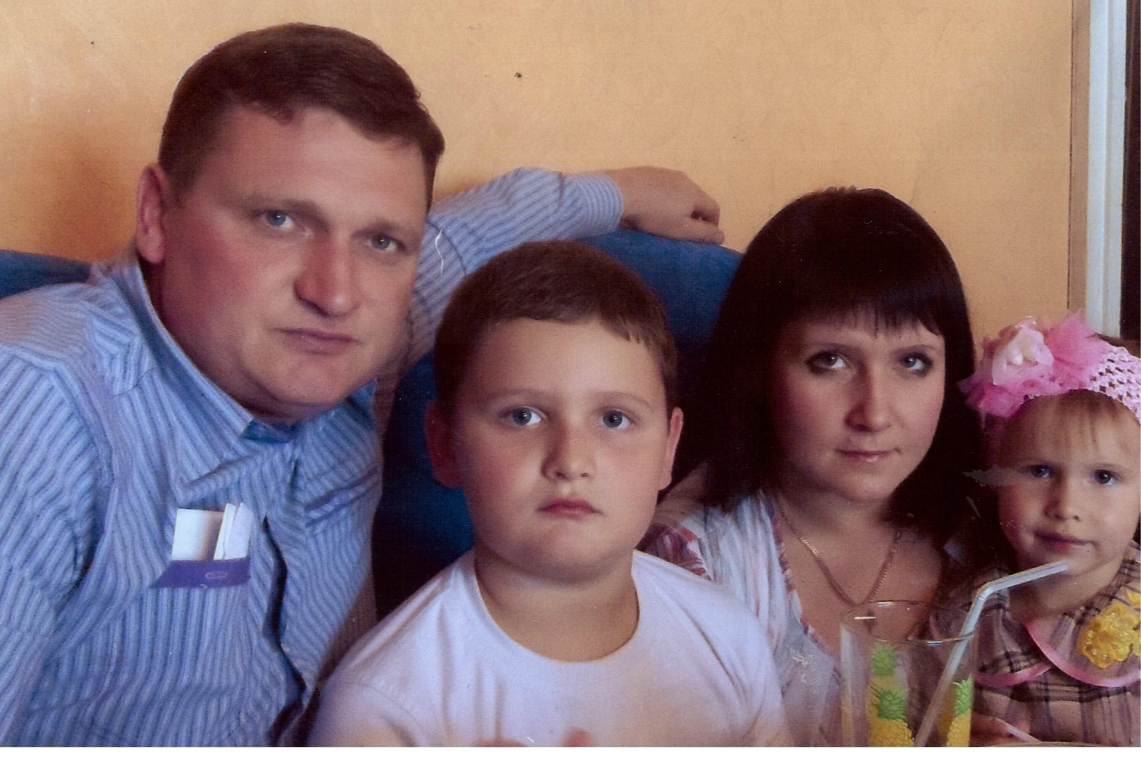 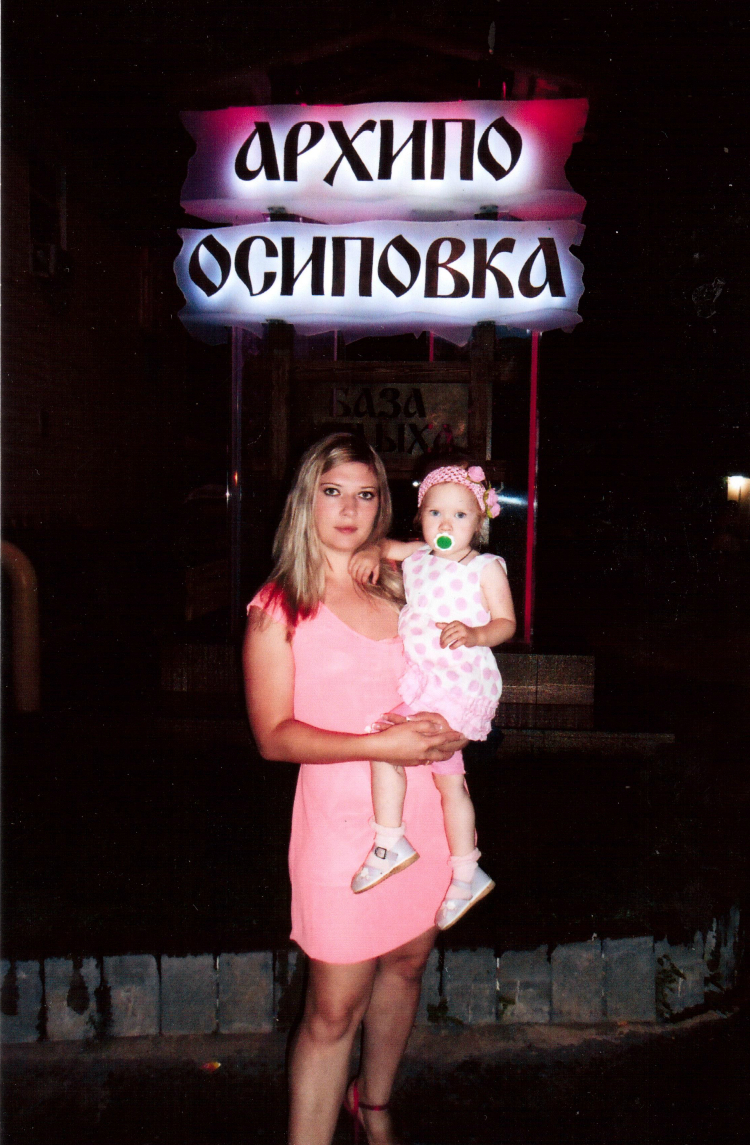 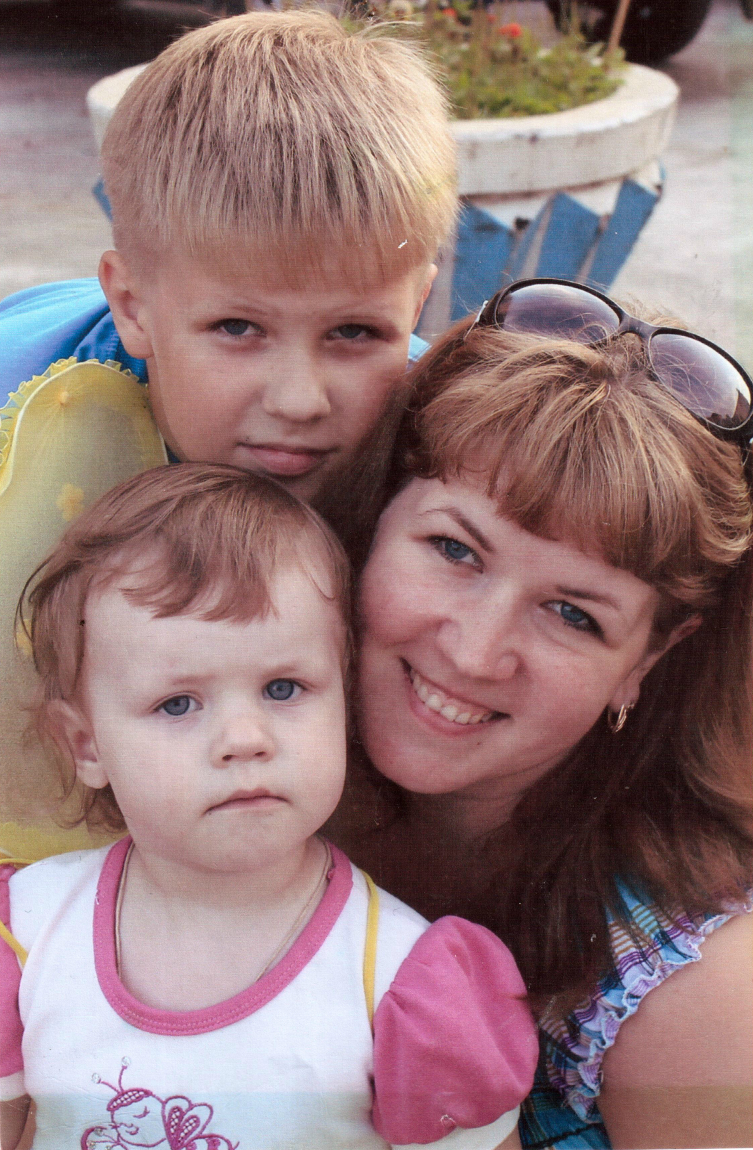 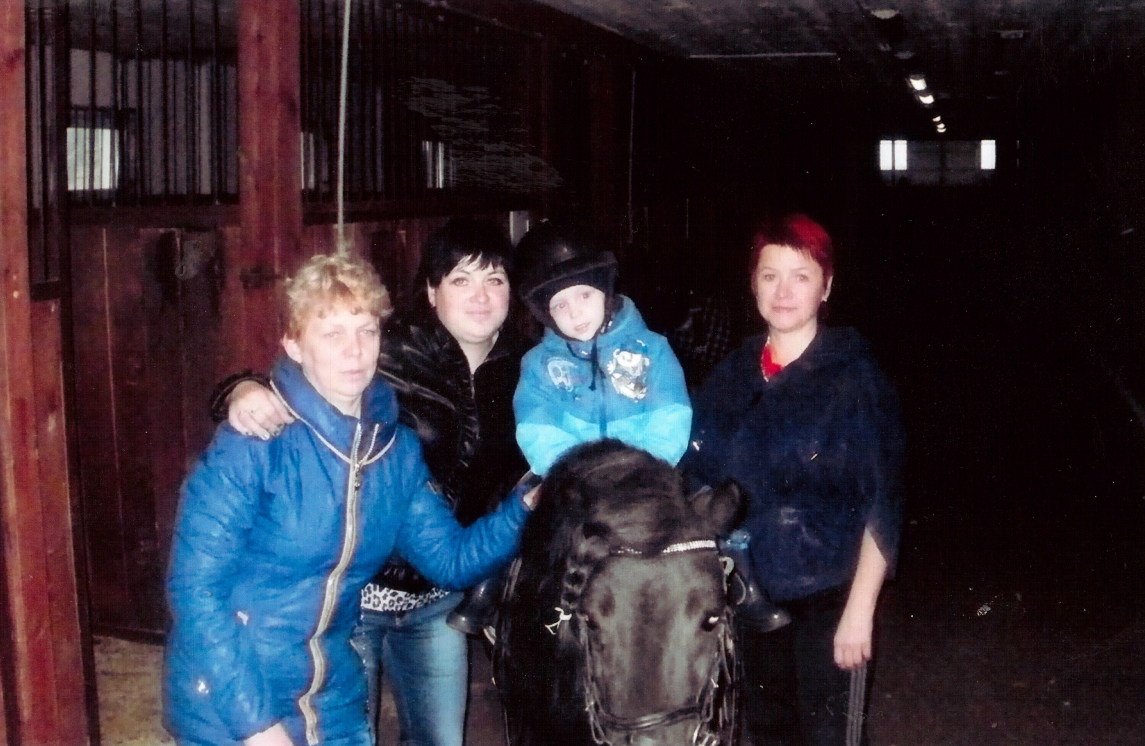 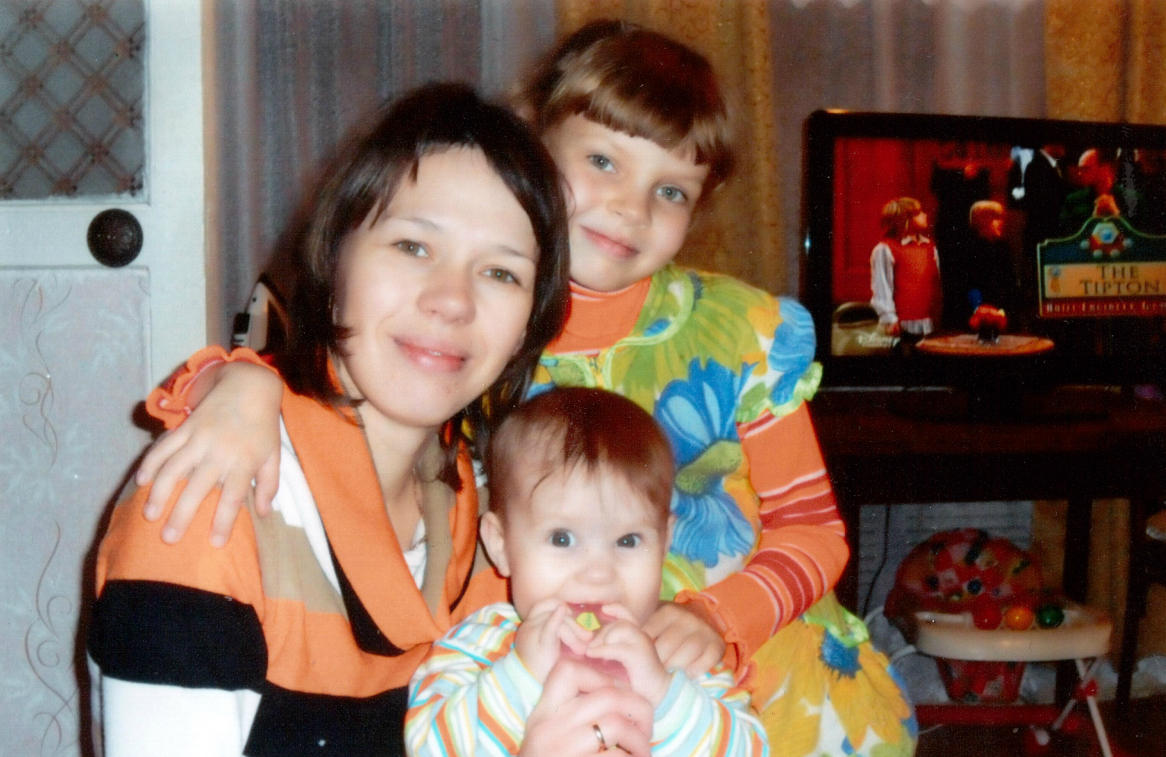 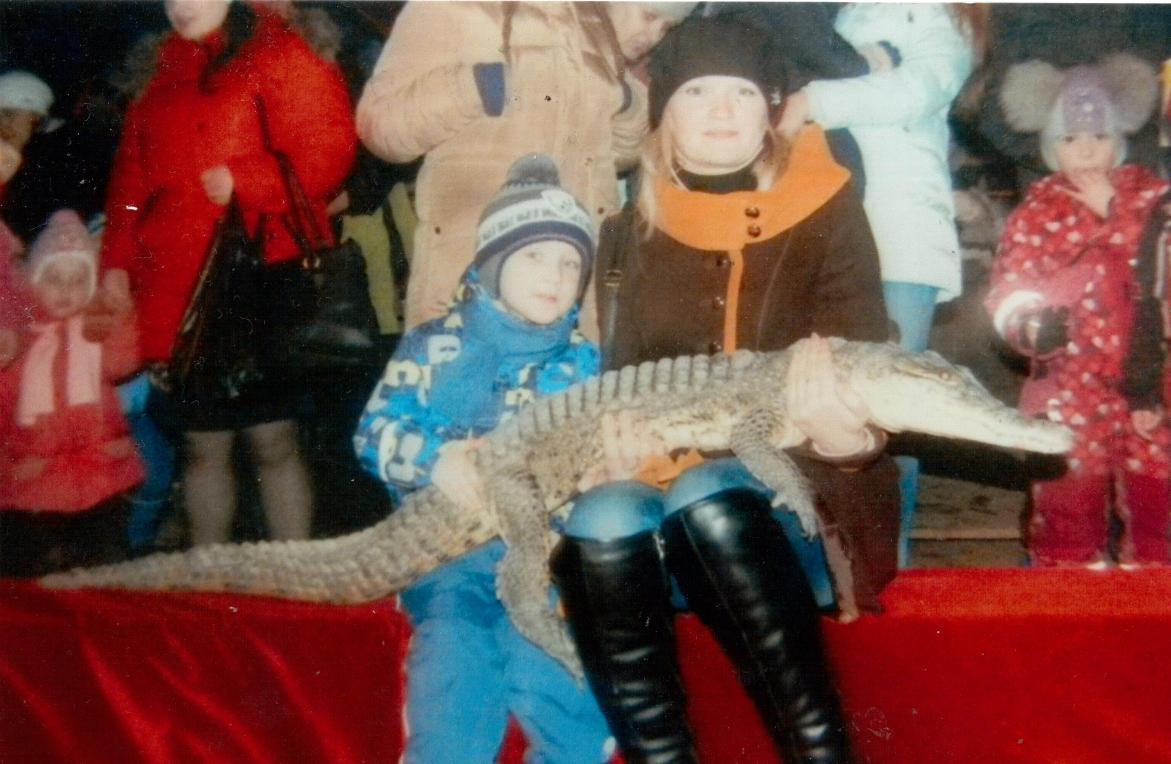 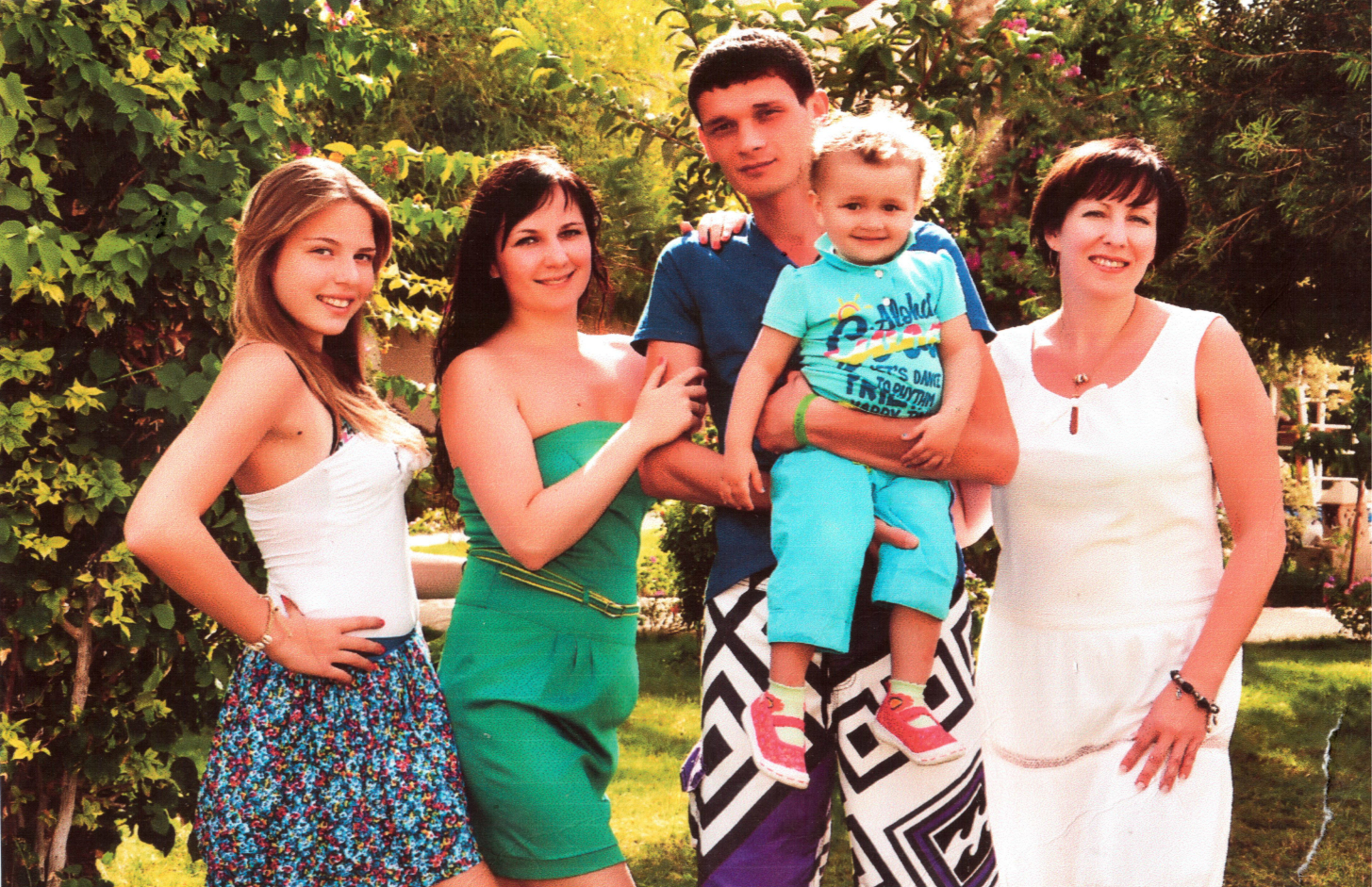 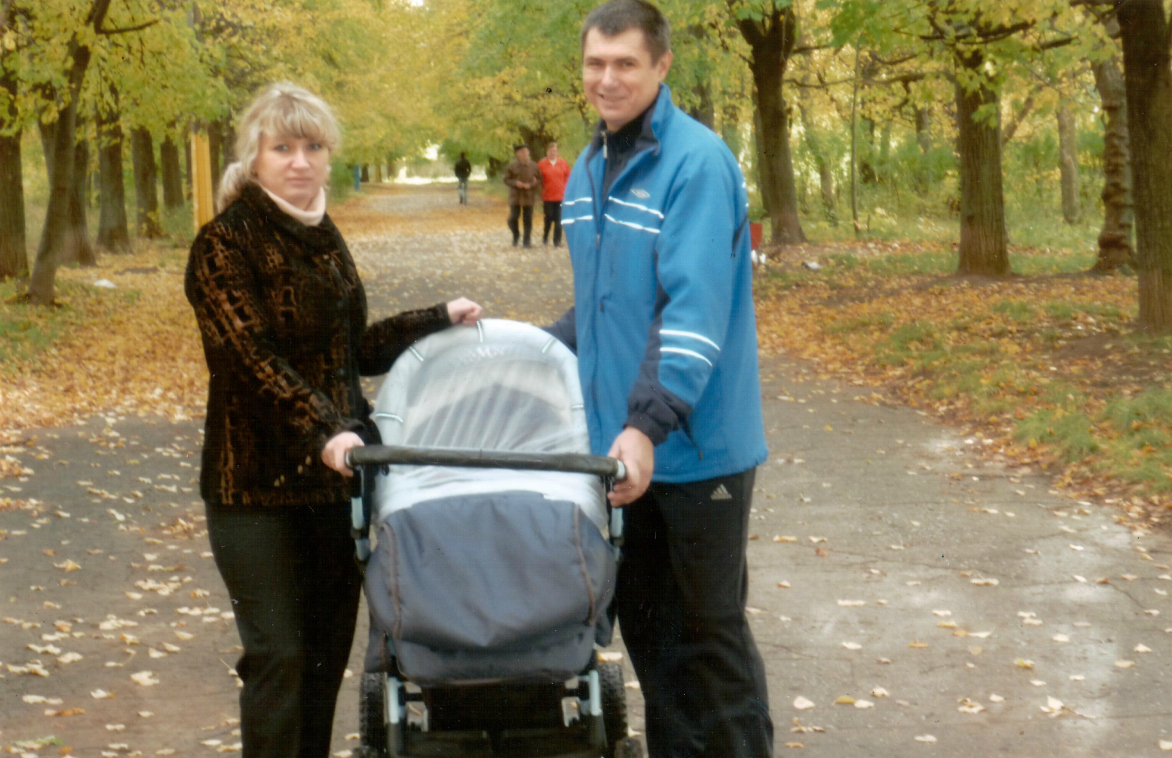 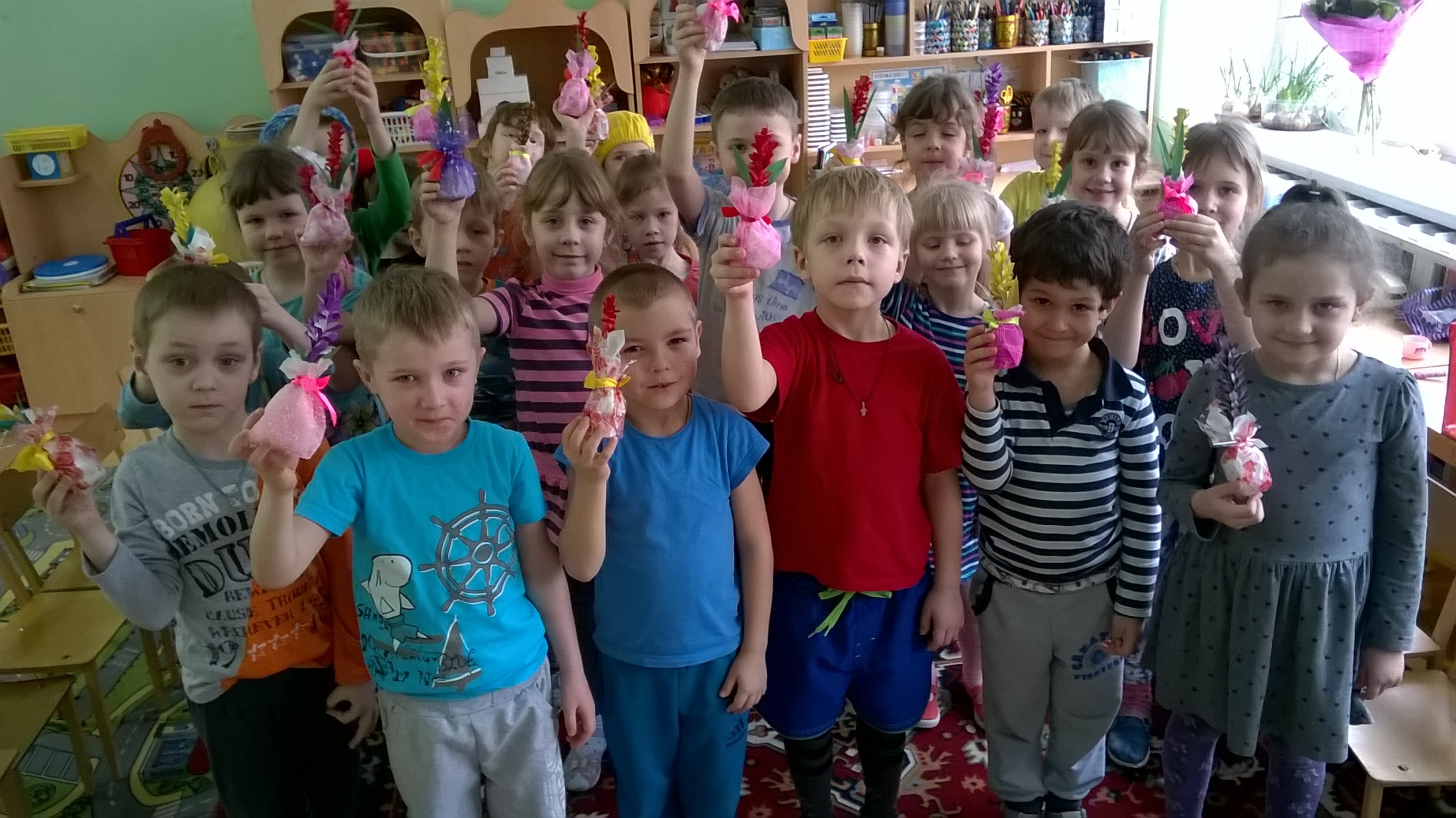 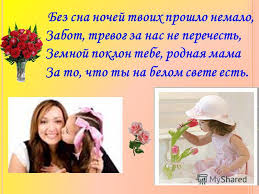